TFBD & Erciyes Üniversitesi GENKÖK
Uygulamalı Moleküler Genetik Kursu
24-25 Mart 2017
Kayseri
Koordinatörler:Prof. Dr. Yusuf Özkul & Prof. Dr. Sami Aydoğan
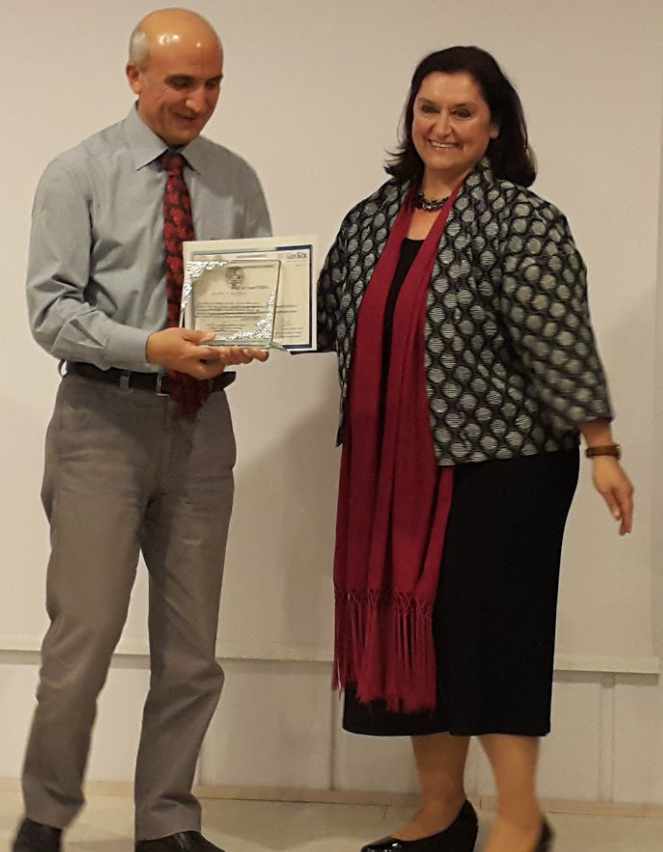 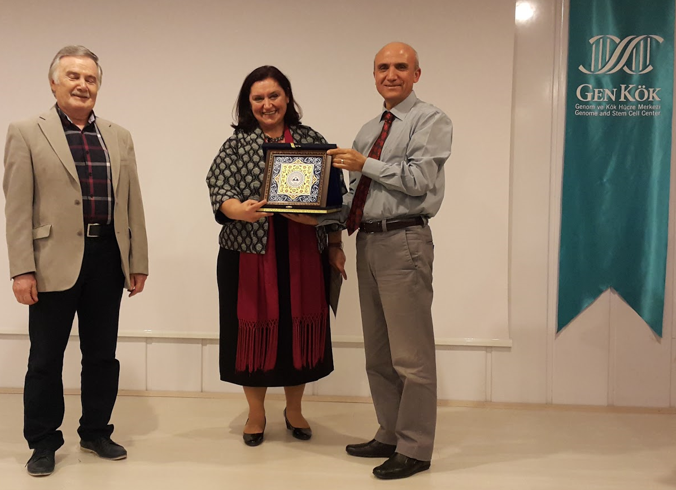 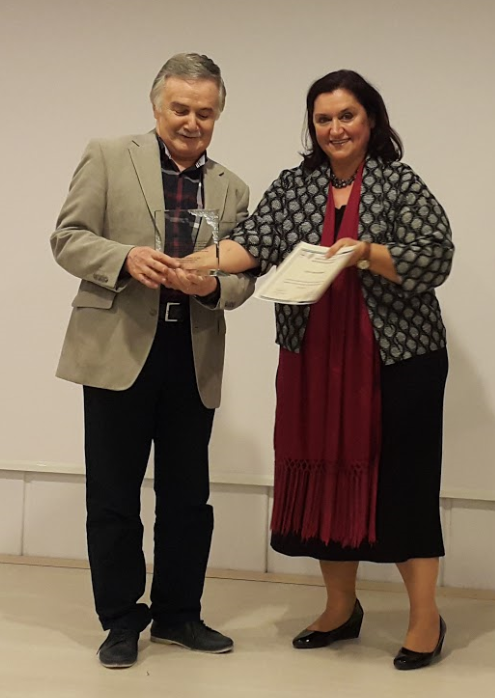 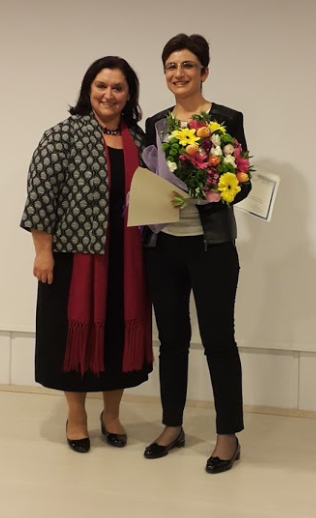 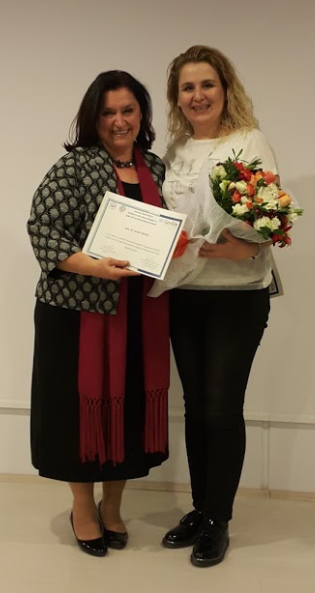 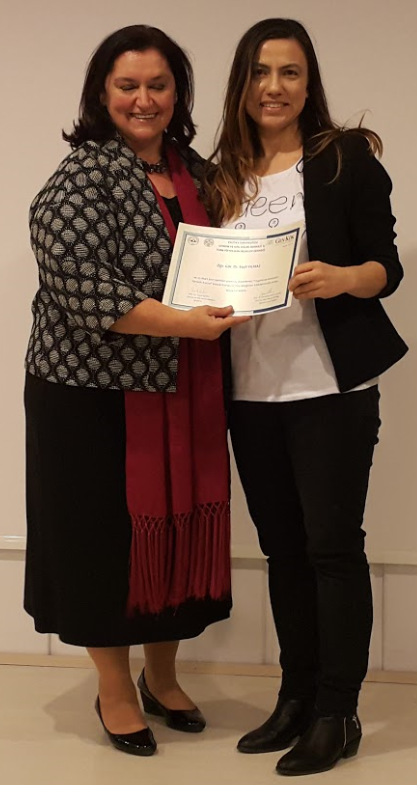 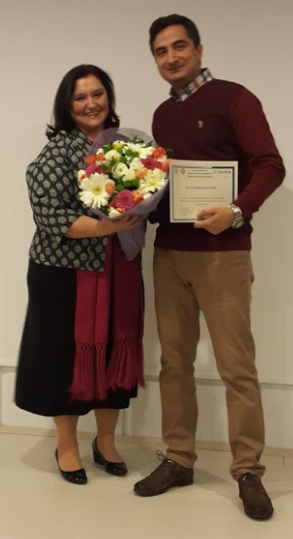 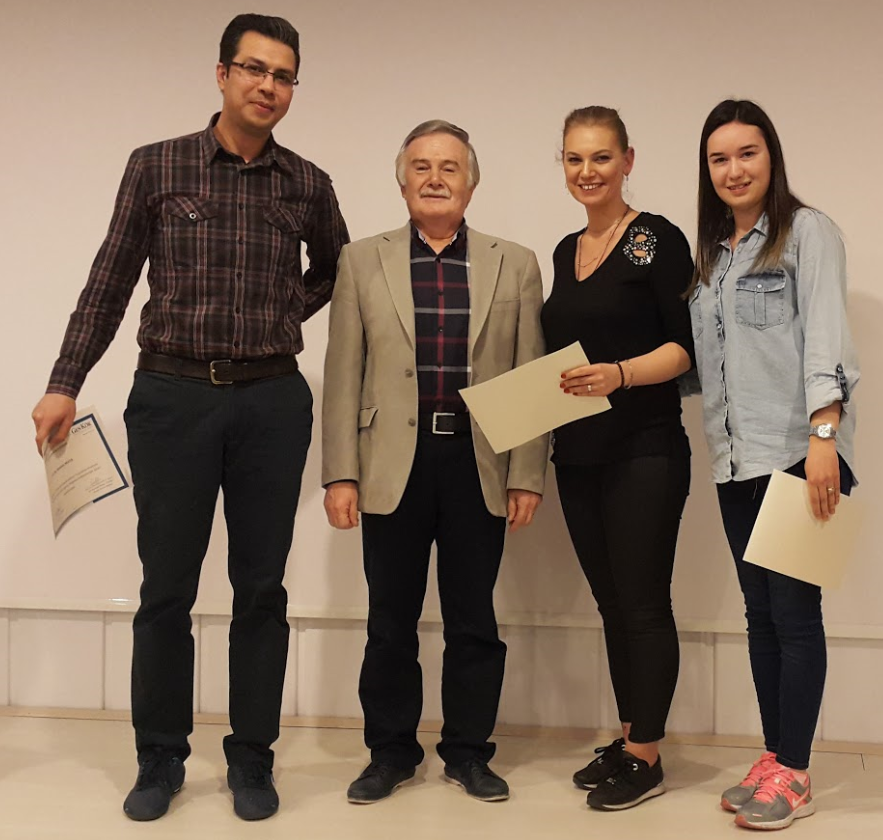 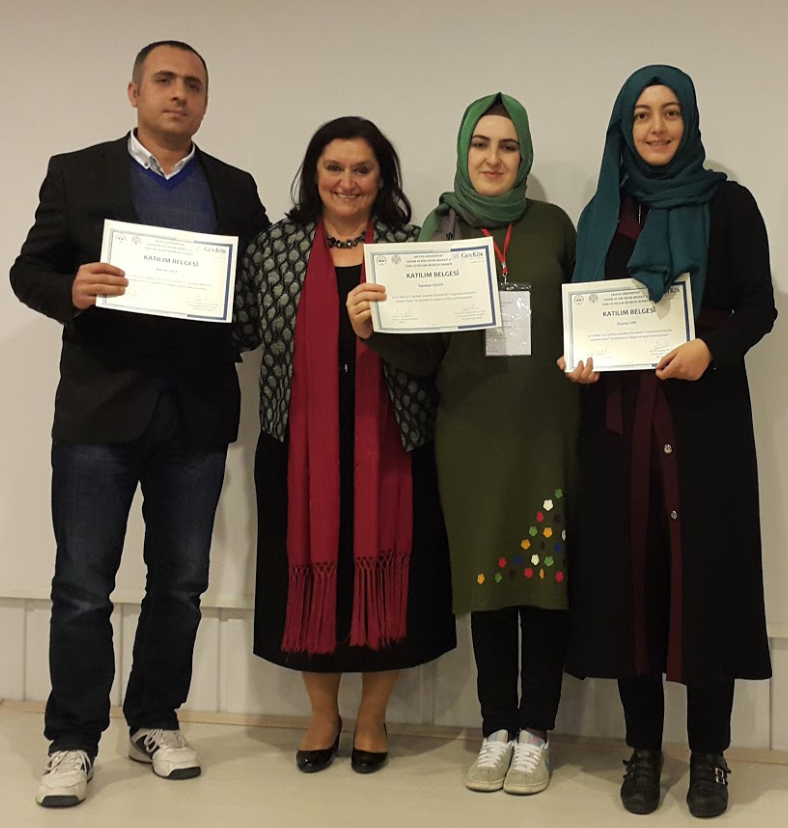 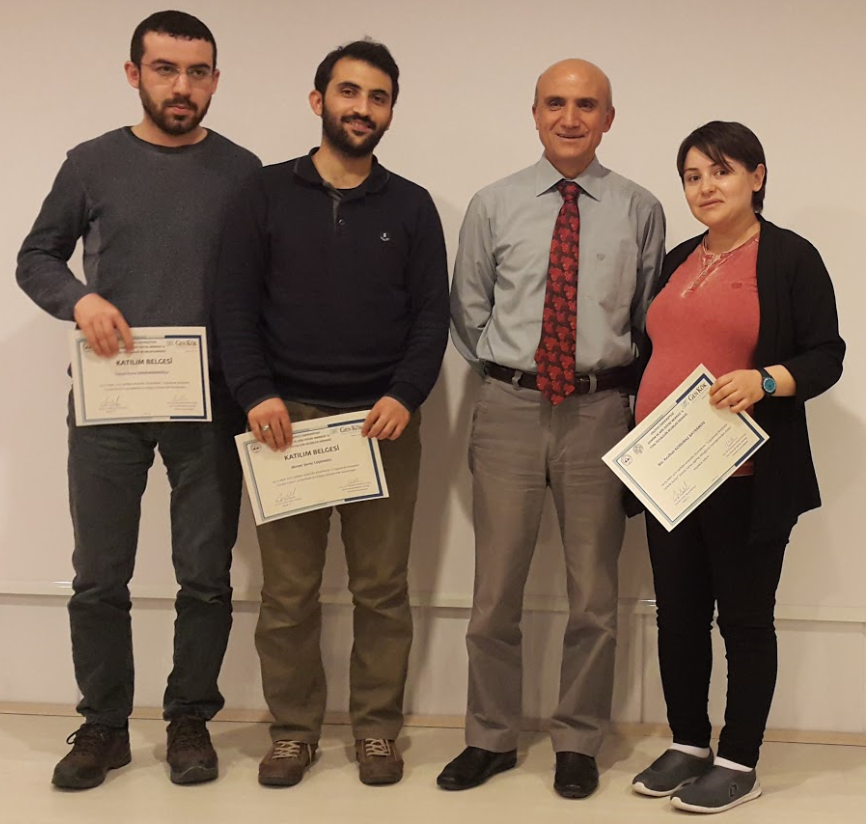 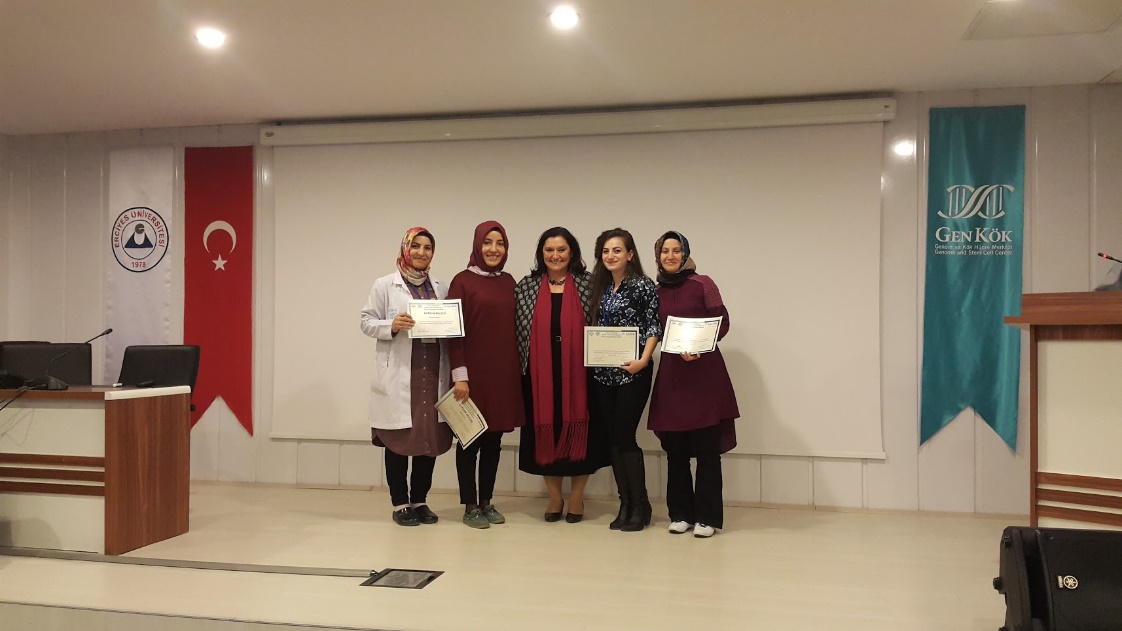 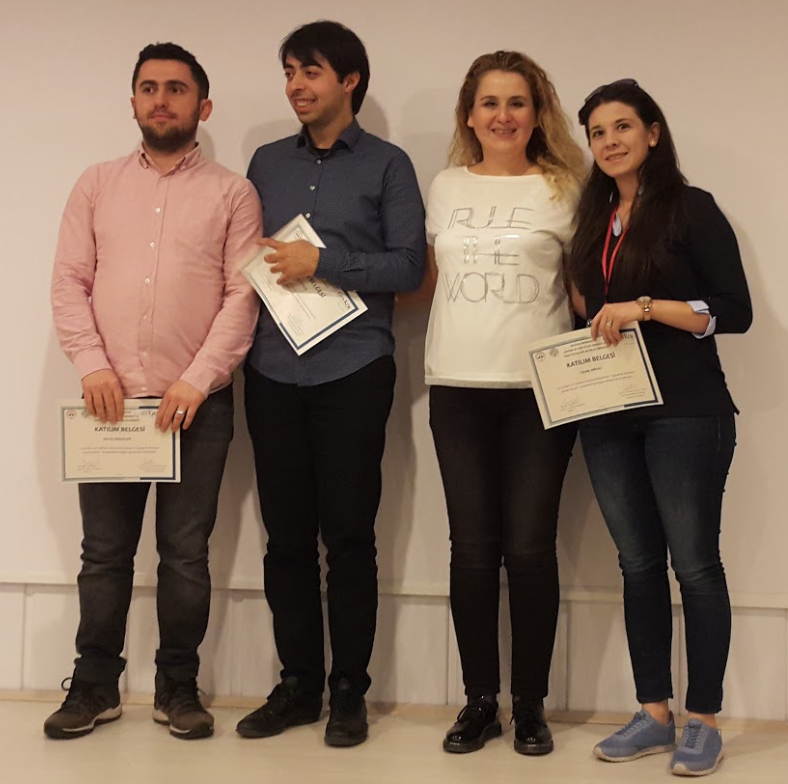 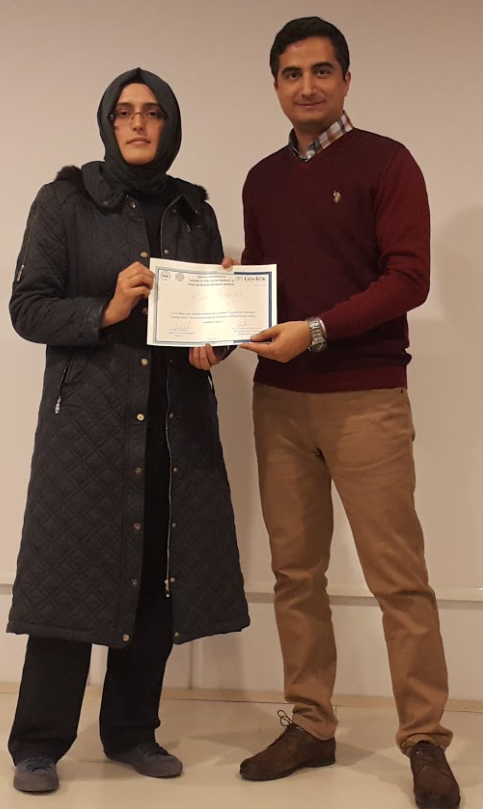 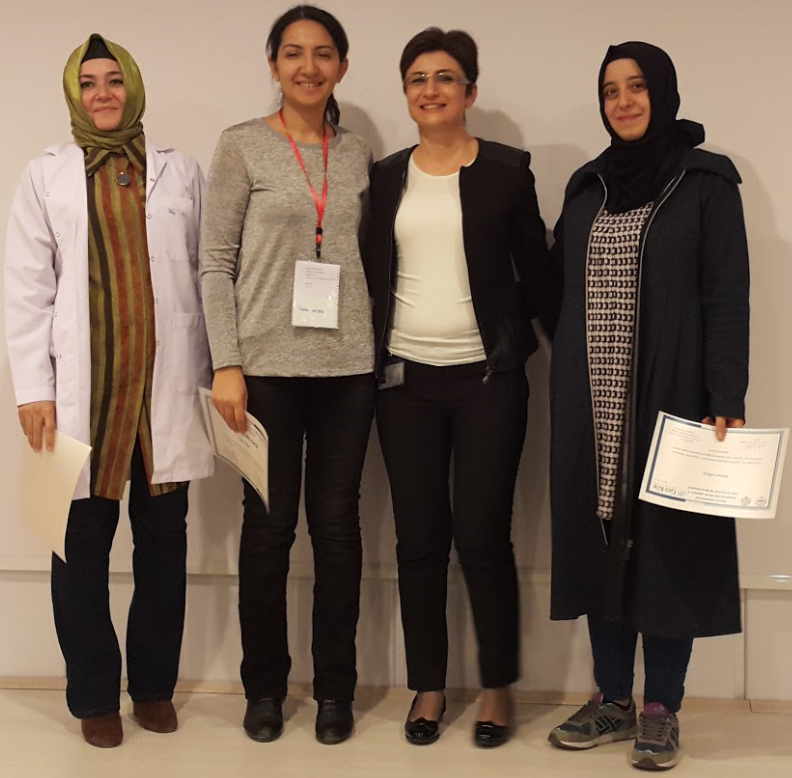